Ladok ISP
Tematräff och supportstuga 2025-02-28
Agenda
10.00 – 10.05 Inledning
10.05 – 10.15 Ändringslogg
10.15 – 10.45 Personkoppling
10.45 – 10.55 Återkoppling: Lokala lärandemål, Lärosätets 			     resurser, Etiska tillstånd 
10.55 – 11.00 Avslut
Ladok ISP ändringslogg
Placering av ändringsloggen
Övergripande innehåll i ändringsloggen
Ladok ISP ändringslogg
Doktorand / Individuell studieplan / Ändringslogg
Doktorand / Studentuppgifter / Hantera ISP

Ladok för studenter / Individuell studieplan / Ändringslogg
Ingången till ändringslogg placeras längst ner i menyn. (Ingen bild)
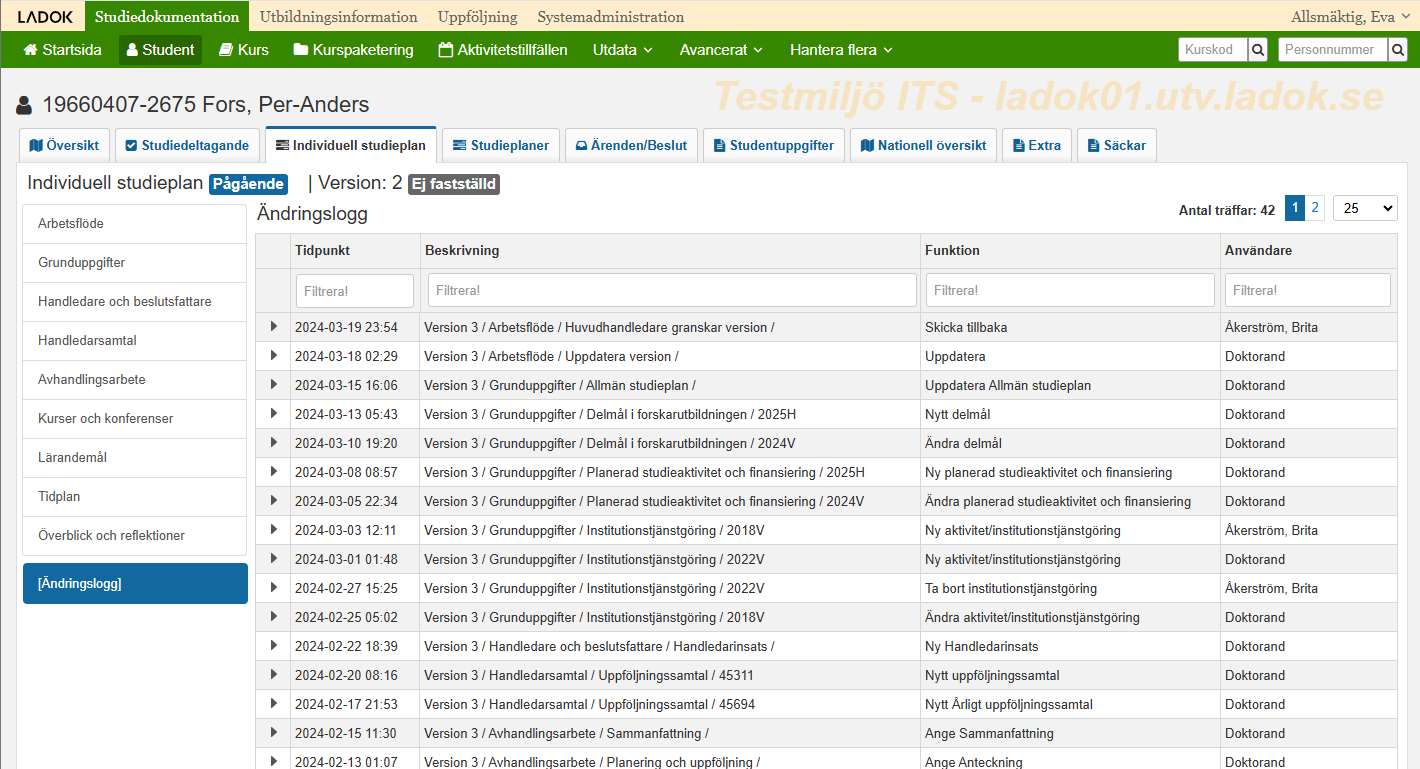 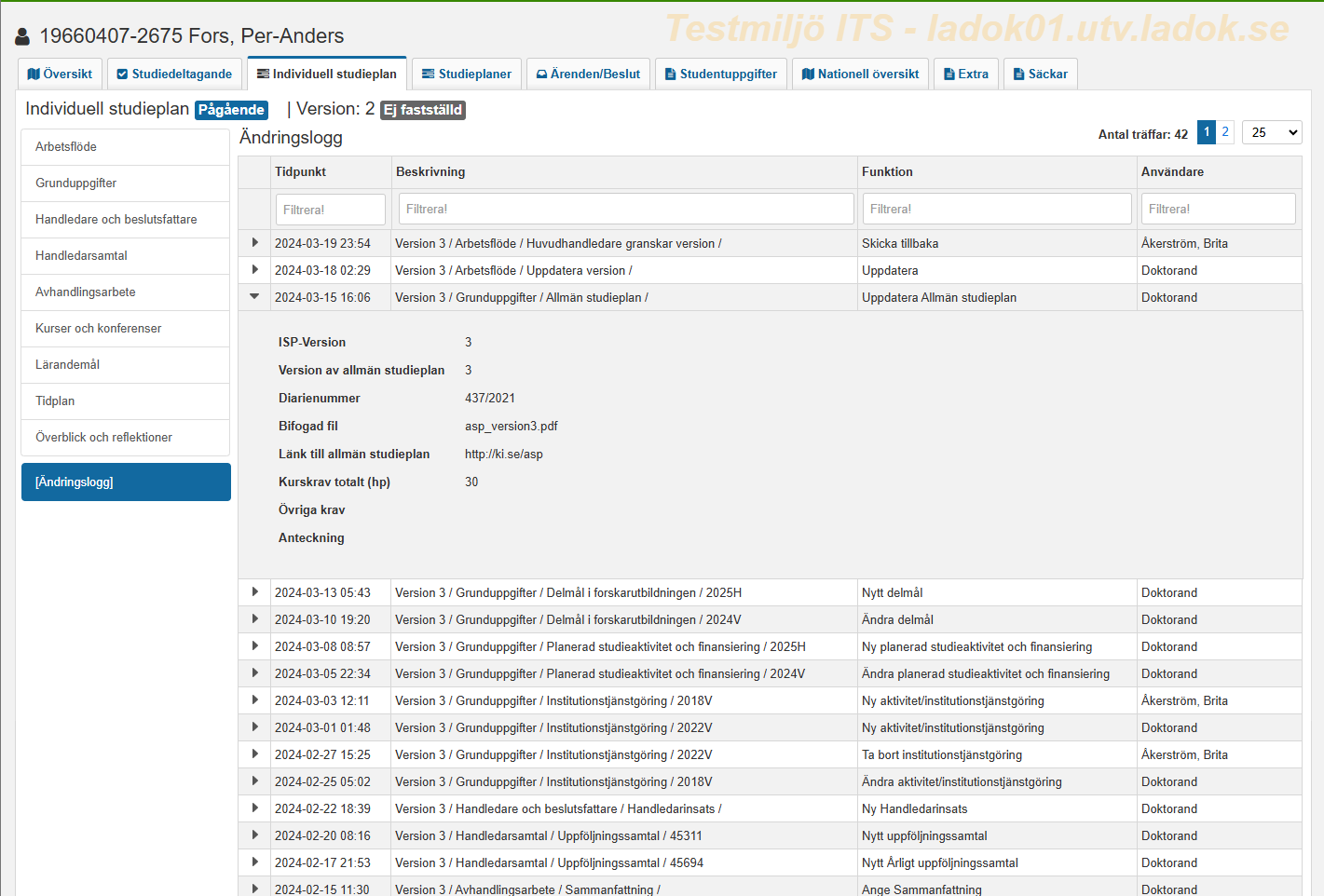 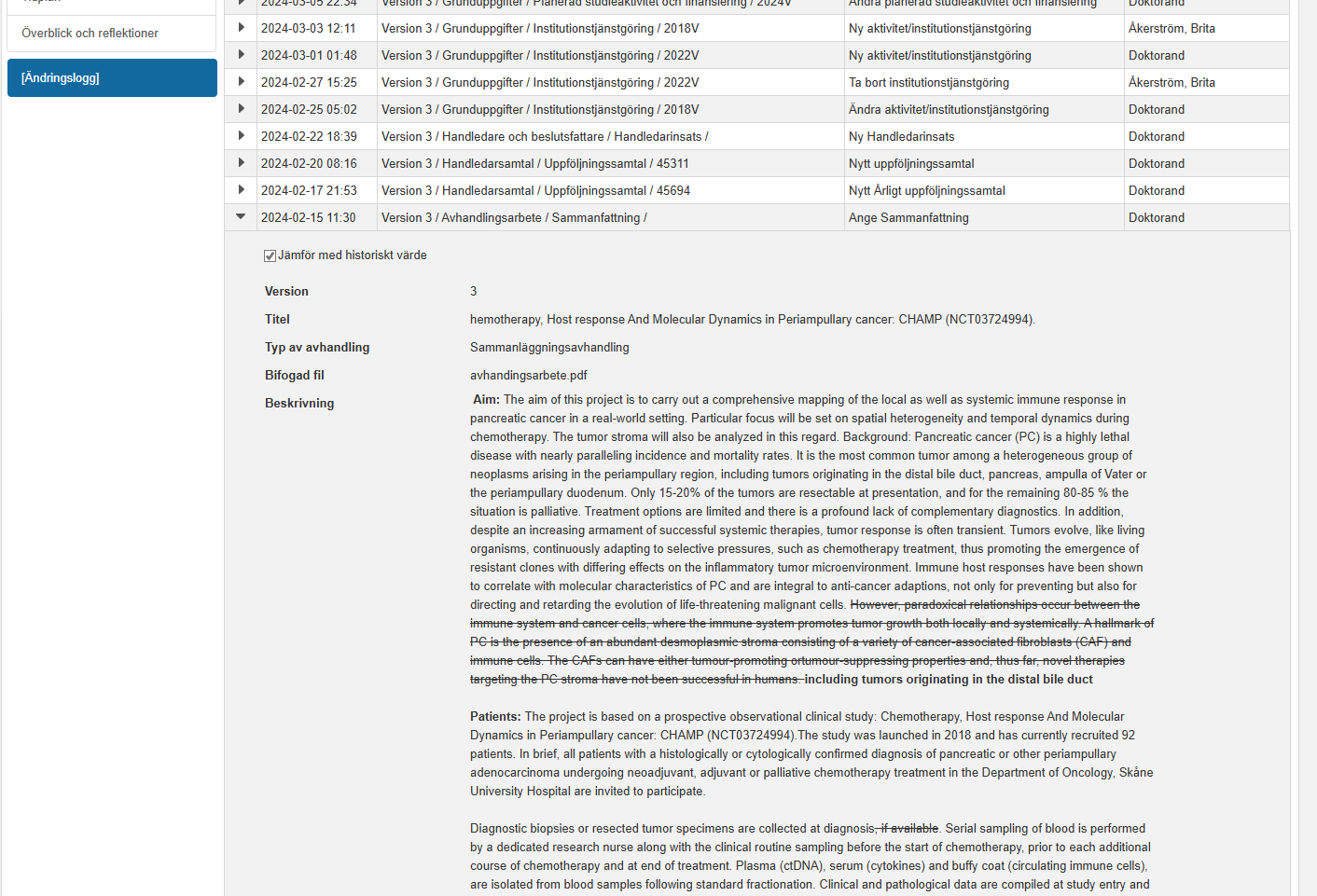 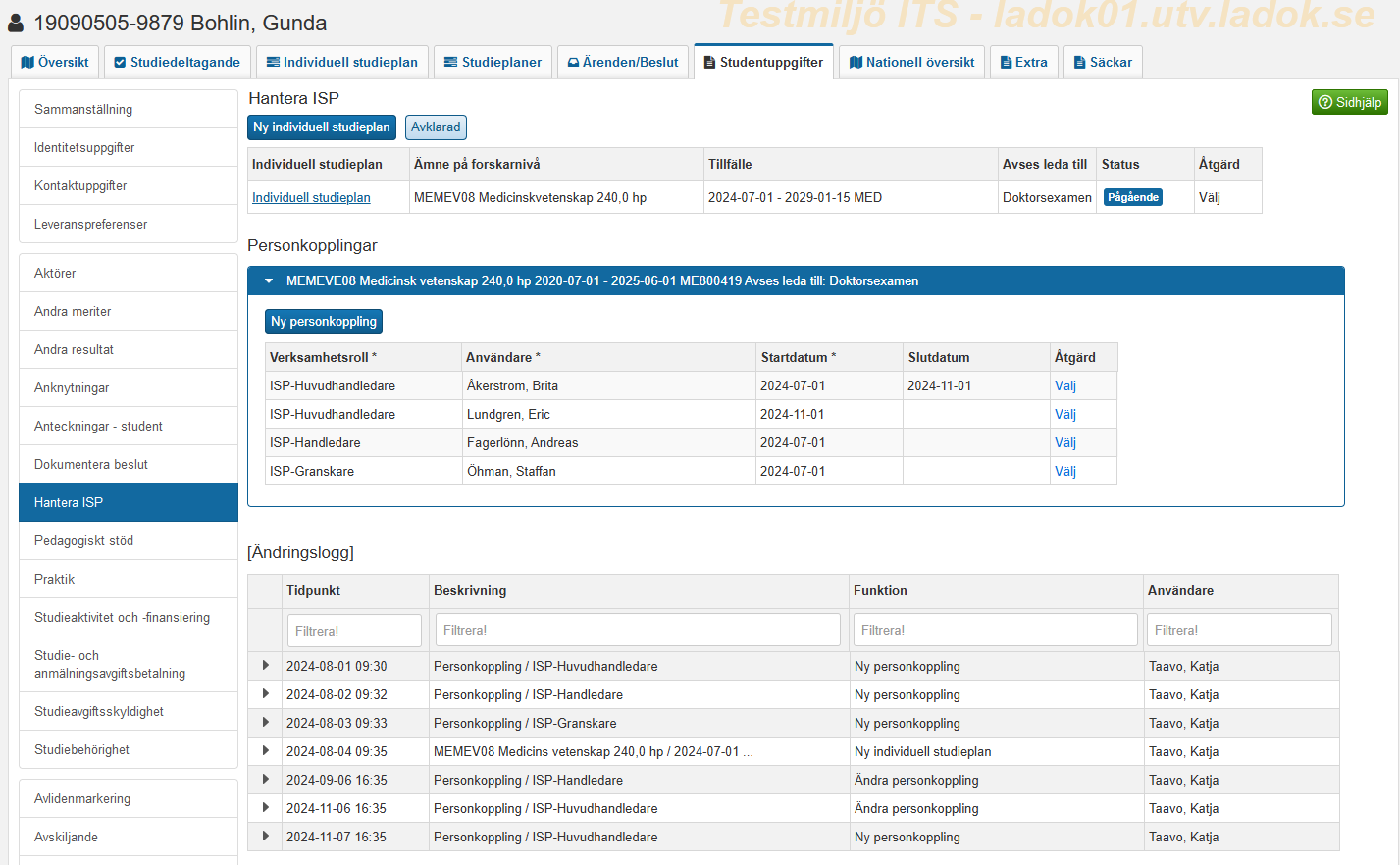 Frågor
Personkoppling
Personkoppling
Resultat från remiss-mail
Nytt förslag
Demo
Ladok ISP-standard
HJ
UMU
Konsekvenser vid leverans av det nya förslaget
Resultat från mail-remiss:
Lärosätena vill kunna personkoppla alla verksamhetsroller förutom ISP-admin
Vissa lärosäten behöver ha Huvudhandledare och Granskare på samma ISP
De flesta lärosätena håller med om att ISP-Granskare/ISP-Beslutsfattare endast bör kunna läsa de ISP:ar där de är personkopplade
Repetition om personkoppling
När en användare är personkopplad till en ISP:
Användaren kan endast läsa/ändra denna ISP
Användaren får en avisering om hen ska göra något, om användarens verksamhetsroll är inkluderad i processen

I Ladok ISP krävs i dag personkoppling för 
ISP-Huvudhandledare
ISP-Handledare och 
ISP-Referensperson

Personkoppling krävs inte för
ISP-Granskare
ISP-Beslutsfattare
Nytt förslag om personkoppling
Fler verksamhetsroller såsom Beslutsfattare och Granskare kommer att kunna personkopplas
Det kommer inte finnas någon regel som säger att en Huvudhandledare inte kan vara Granskare och/eller Beslutsfattare
Det kommer en varning när man personkopplar en användare två gånger till samma ISP
Forts. nytt förslag om personkoppling
Ladok gör det möjligt för lärosätet att själva bestämma hur de vill hantera personkopplingar
Lärosätet kan ange vilka verksamhetsroller som ska ha en personkoppling i ett nytt gränssnitt
Lärosätet behöver själv kontrollera att personkoppling per ISP fungerar som önskat
Nytt gränssnitt: Verksamhetsroller
Ny flik under Konfiguration / ISP-konfiguration
Systemaktivitet: Individuell studieplan: Hantera lokala anpassningar
Funktion för att konfigurera ISP-verksamhetsroller
Personkoppling krävs
Handledarinsats anges (flik Handledare och Beslutsfattare)
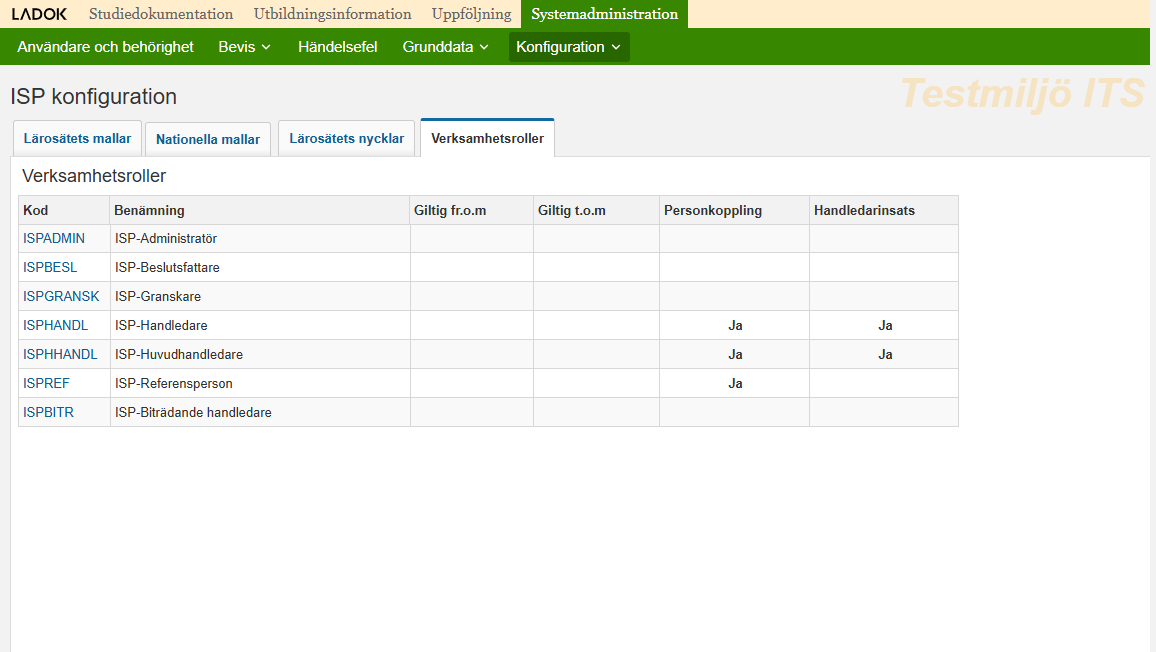 Så här ser Ladok ISP-standard ut i nuläget
ISP-Beslutsfattare och ISP-Granskare kan fastställa resp. godkänna alla ISP:ar inom sin organisation
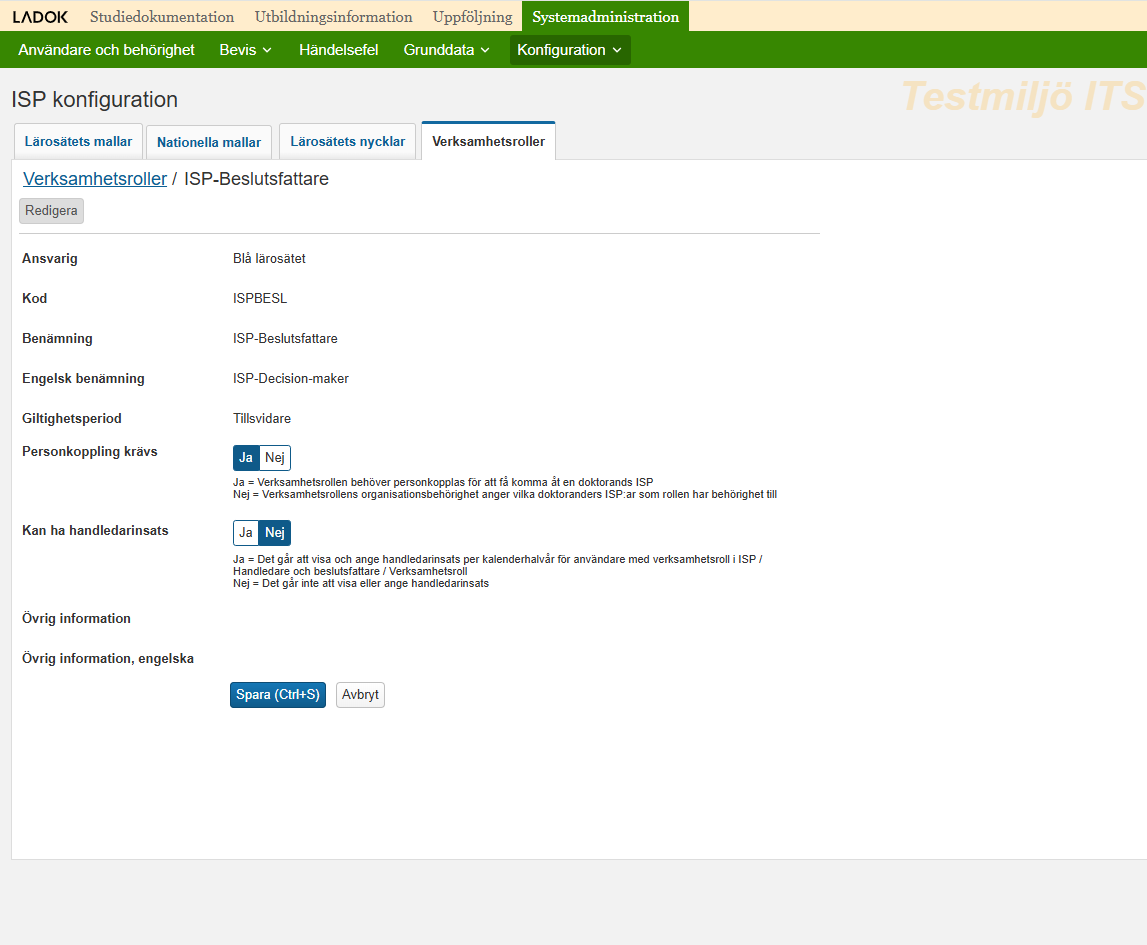 Nu är det möjligt att begränsa ISP-Beslutsfattaren. Genom att ange ett ”Ja” kan lärosätet säga att ISP-Beslutfattaren endast kan fastställa ISP:ar där hen är personkopplad
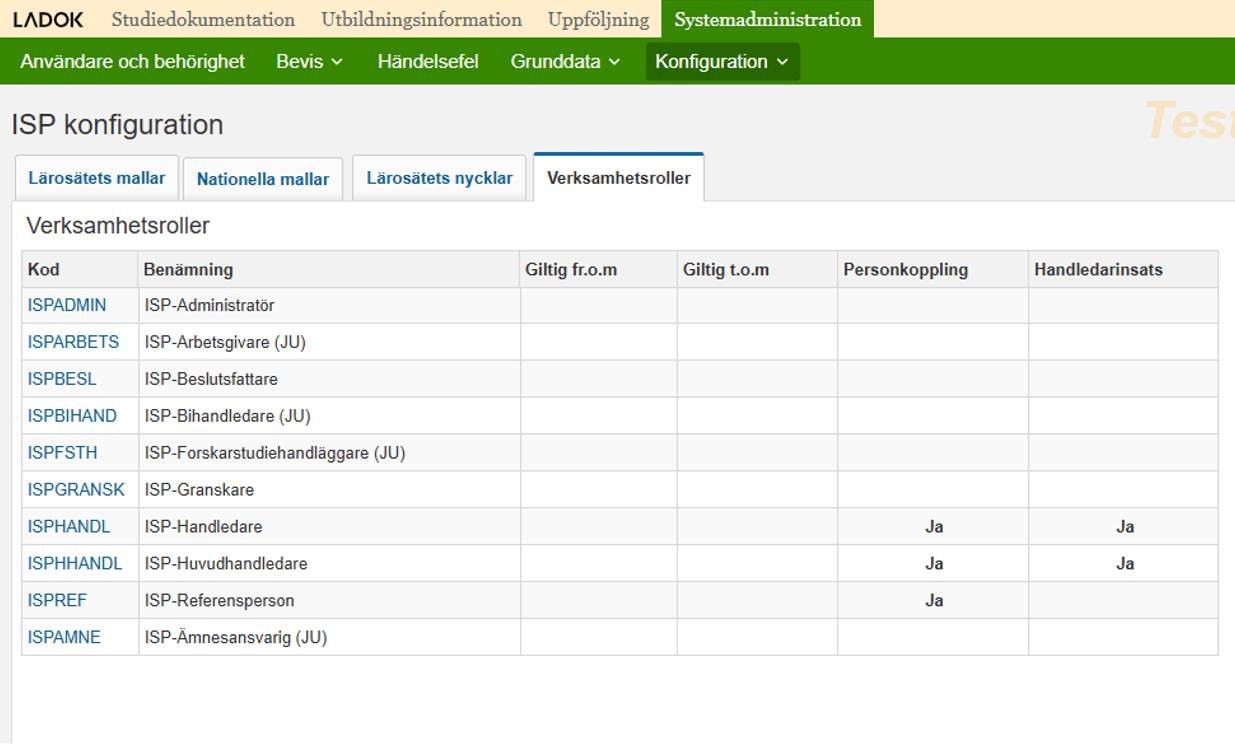 Så här ser det ut i nuläget för Högskolan i Jönköping
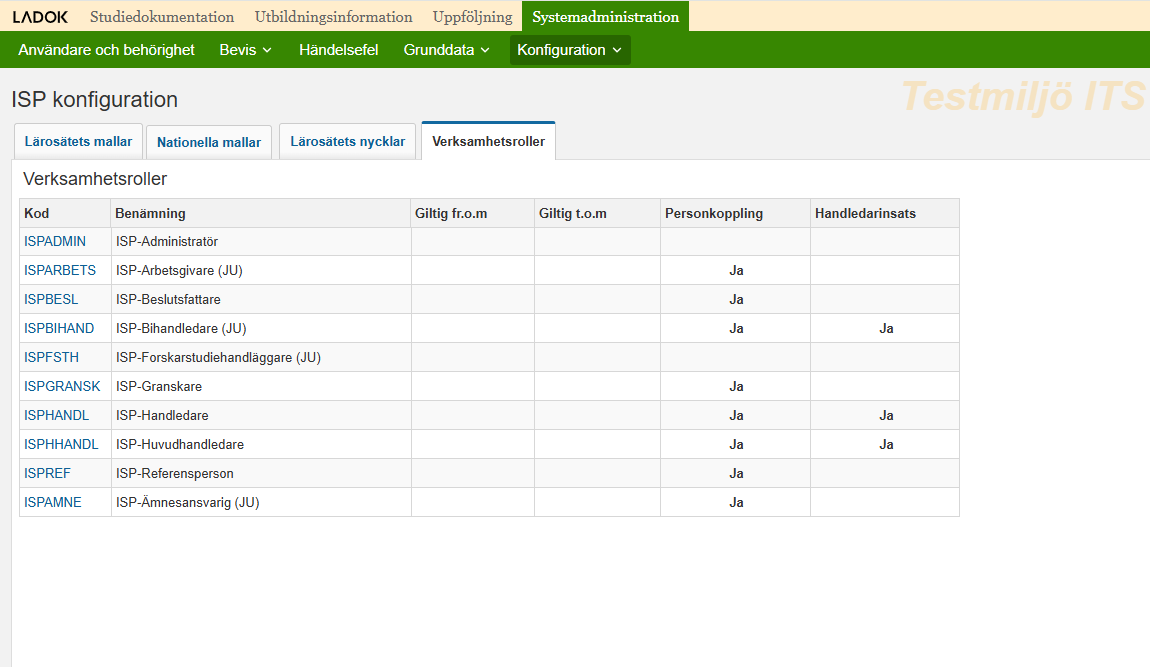 Så här ser det ut i ett önskat läge för Högskolan i Jönköping
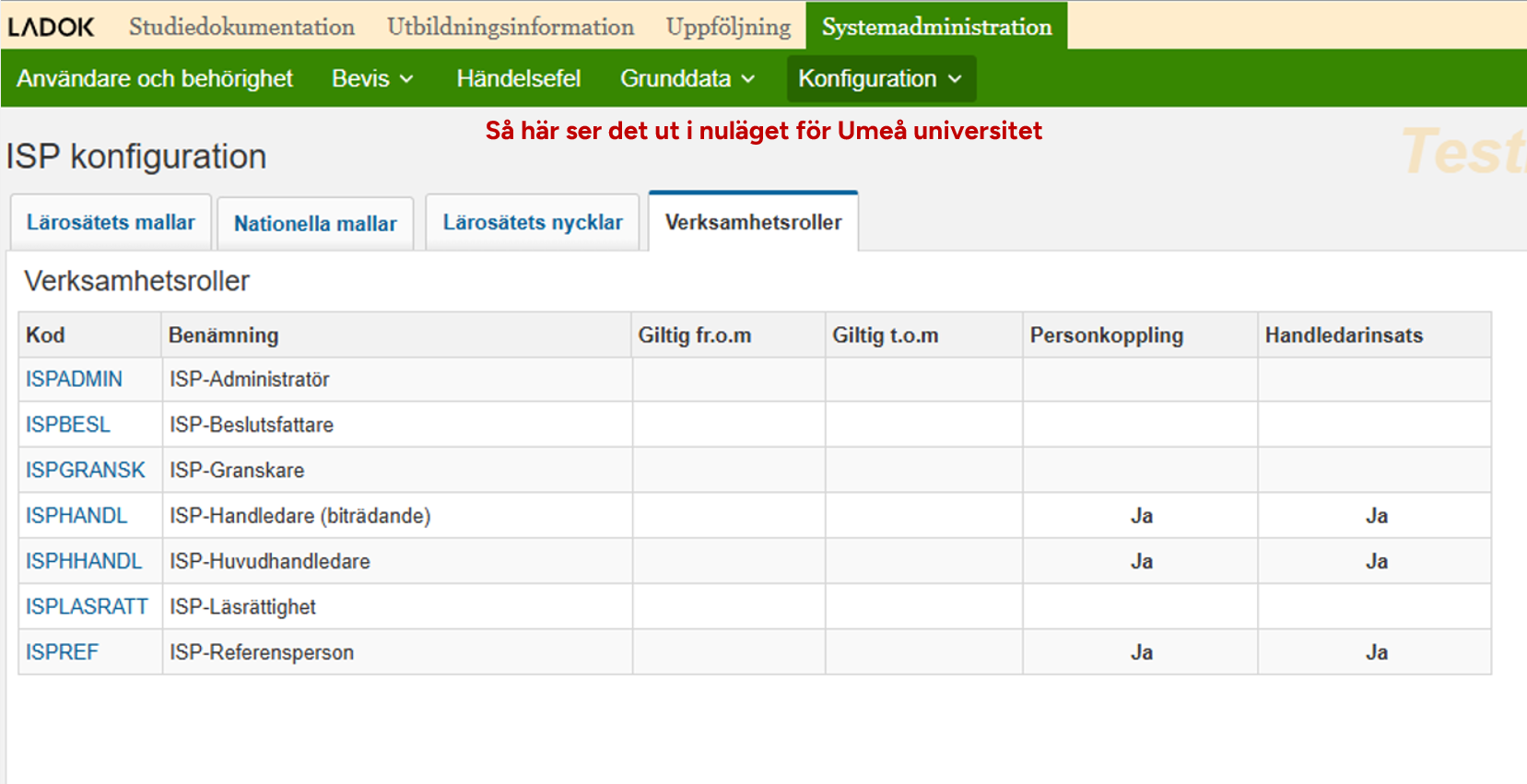 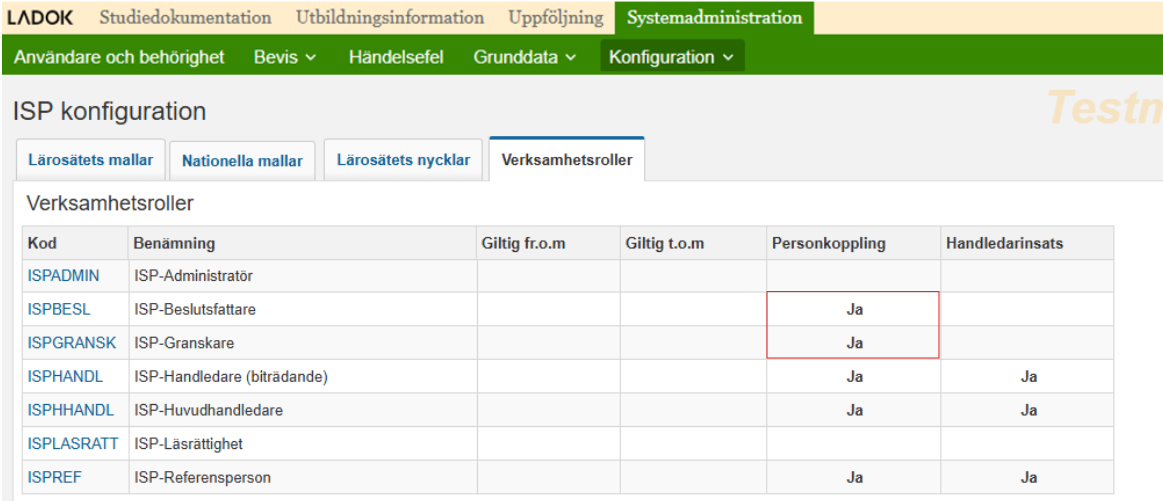 Så här ser det ut i ett önskat läge för Umeå universitet
Att lägga till ny verksamhetsroll
Skapa verksamhetsroll i Systemadministration / Grunddata / Verksamhetsroller
Konfigurera verksamhetsrollen i ISP Konfiguration / Verksamhetsroller 
Lägg upp behörighetsprofiler för verksamhetsrollen
Koppla verksamhetsrollen som processaktör i ISP-processen
Gör personkoppling mellan användare och ISP
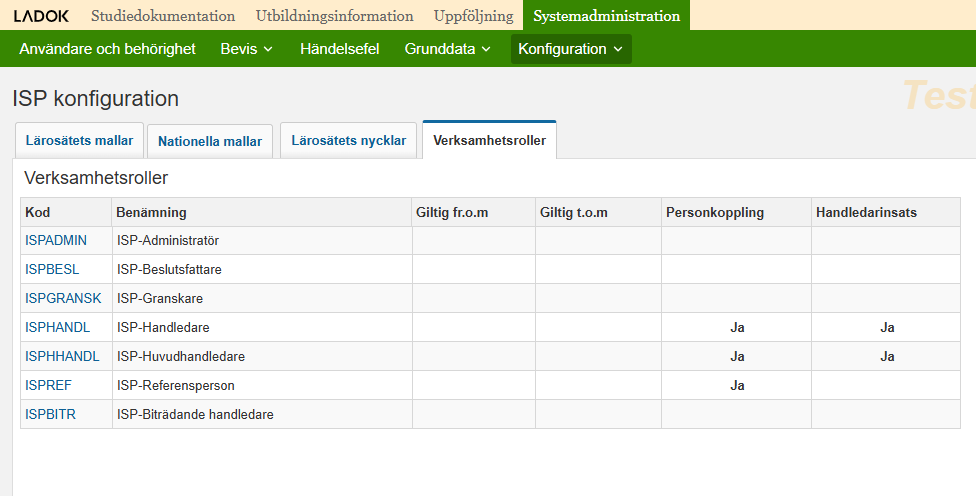 Att lägga till en ny verksamhetsroll
Vi har lagt ISP-Biträdande handledare under Systemadministration/Grunddata / Verksamhetsroller.
I och med det har prefix ”ISP” i koden så kommer verksamhetsrollen upp här
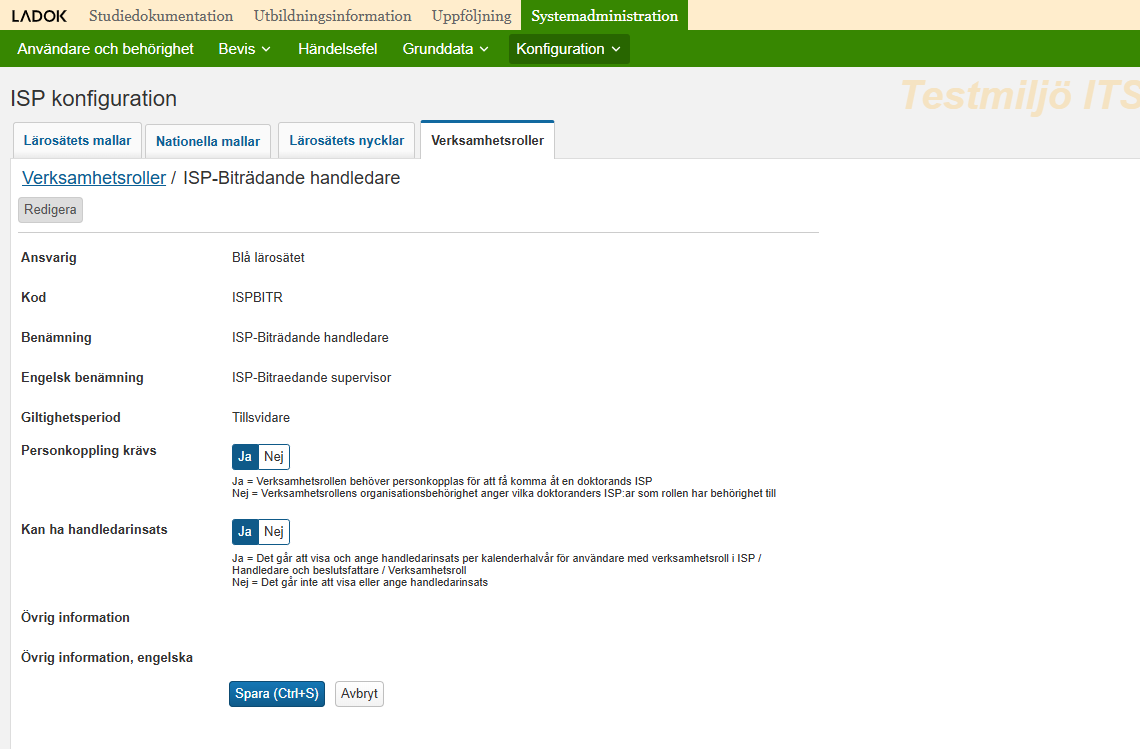 Vi anger att rollen ska ha personkoppling och handledarinsats.
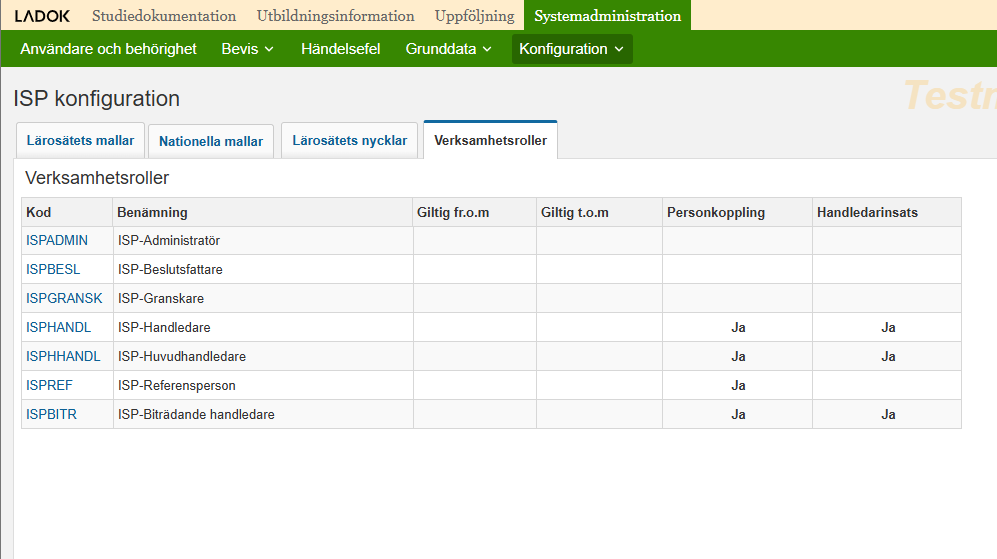 Konsekvenser av förslaget
Inga förändringar
Om ni inte gör några förändringar i verksamhetsroller så kommer det att fungera precis som nu
Förändra för beslutsfattare/granskare
Om ni ändrar personkoppling för beslutsfattare/granskare så kommer ändringarna träda ikraft omedelbart
Om ni är osäkra inför förändringarna
Testa på testmiljön och/eller kontakta oss så hjälper vi er
Frågor
Återkoppling kring våra förslag runt ändringslogg och personkoppling
Om ni tycker att förslagen är bra, behöver ni inte återkoppla
Om ni har synpunkter på förslagen, returnera kopia på denna powerpoint och skriv tydligt vad ni inte håller med om.Senast den 15 mars behöver vi er återkoppling. 
Om ni vill ha förtydliganden och/eller diskutera oklarheter, maila anders.stenebo@umu.se för ett zoom-möte
Återkoppling till lärosätena om Lokala lärandemål, Lärosätets resurser och Etiska tillstånd.
Lokala lärandemål
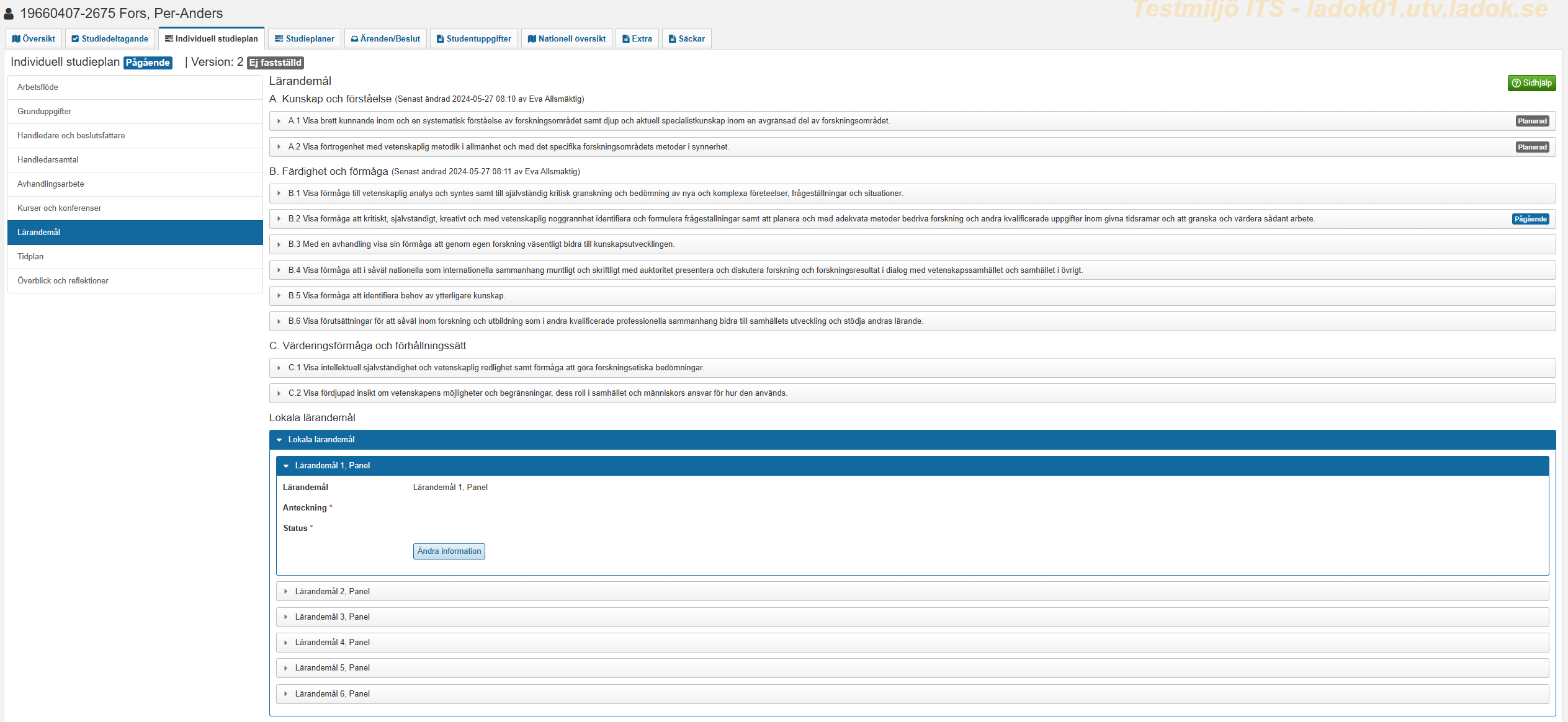 Grunduppgifter / Lärosätets resurser
Etiska tillstånd
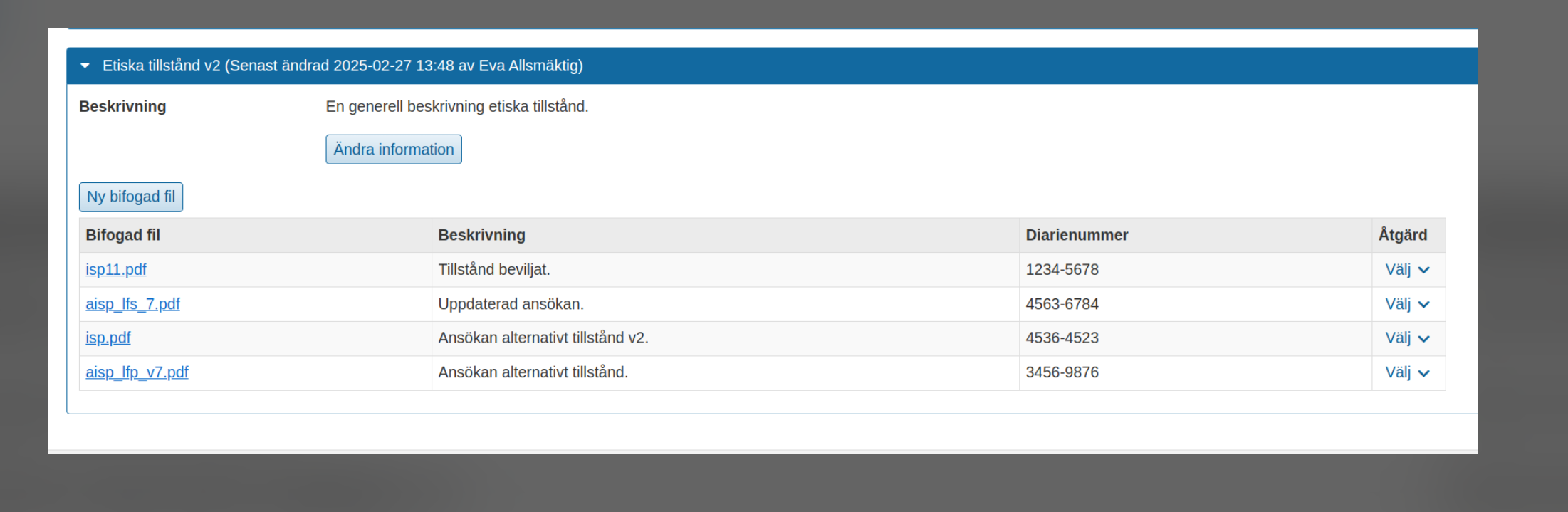 28 mars
25 april
23 m

aj
Vårens datum
28 mars
25 april
23 maj